Rumänisch und Rumänien im Studium – Studierende berichten, Lehrende informieren
Salut!
Bună!
Eine gemeinsame Veranstaltung des Instituts für Romanistik und des Europaeum
am  Di, 08.12.2015 
um 18.30 Uhr im Kleinen Sitzungssaal des Philosophicum (PT 3.0.80)
 

Rumänien hat Vieles zu bieten. Studierende des Rumaenicum und des Austauschprogramms Tandem wissen das. Sie stellen an diesem Abend vor, weshalb sie sich mit der Teilnahme am Rumaenicum für das Erlernen der rumänischen Sprache entschieden haben und auf welche Weise sie durch die Teilnahme am Tandem dieses Land innerhalb von einer Woche intensiv kennenlernen konnten. 
 
Den Studierenden soll auch die Möglichkeit gegeben werden, Fragen an die Lehrenden zu richten und sich in zwangloser Atmosphäre bei einem Glas Wein aus Rumänien besser gegenseitig kennen zu lernen!
 
Wir würden uns über zahlreiche Teilnahme sehr freuen! 
Ne vedem marţi, în 08.12, pe curând !
Bine.
Ce  faci?
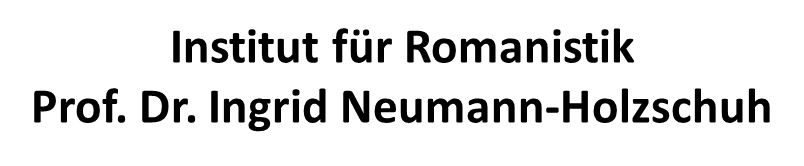 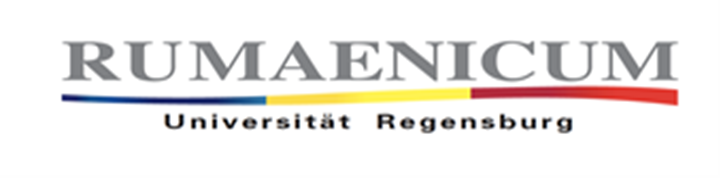 EUROPAEUM. Ost-West-Zentrum